Advanced Animal ScienceOrgans
Uterine horn/horns
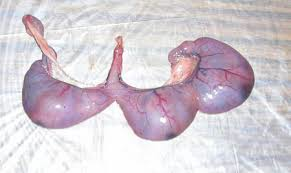 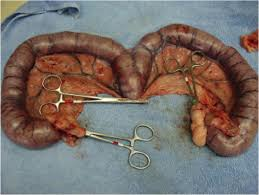 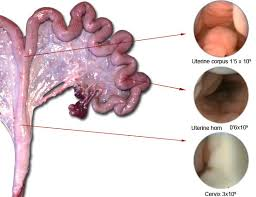 Gall bladder
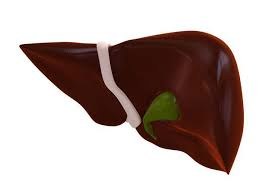 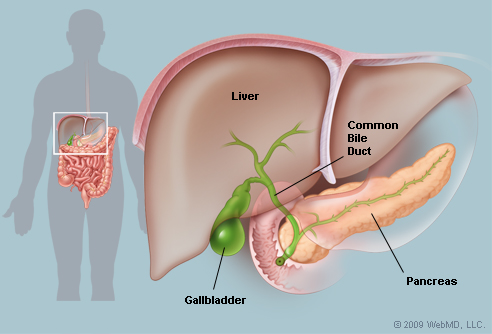 Heart
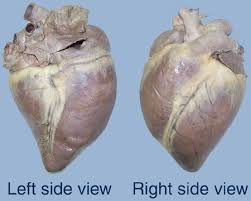 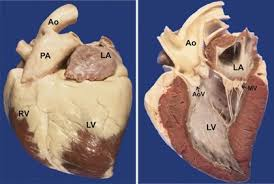 Liver
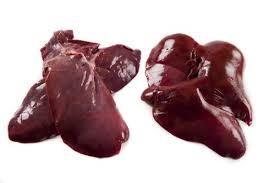 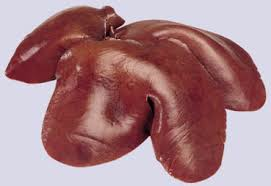 Lungs
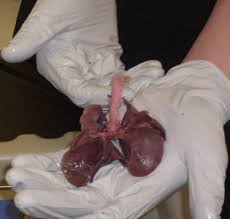 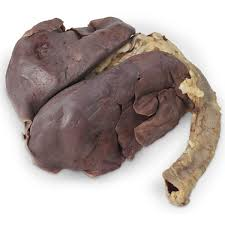 Ovary
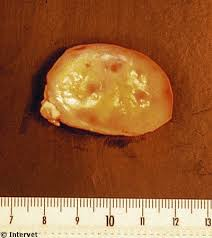 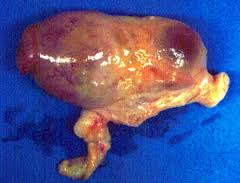 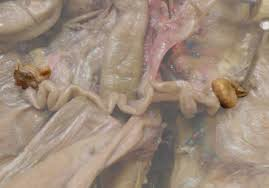 Ruminant stomach
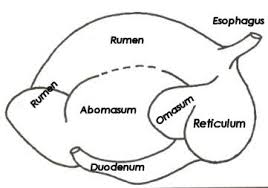 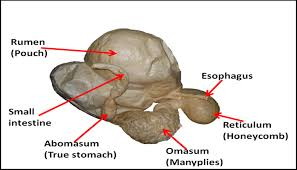 Monogastric stomach
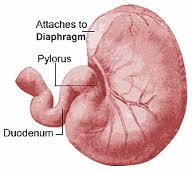 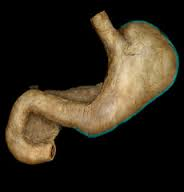 Rumen
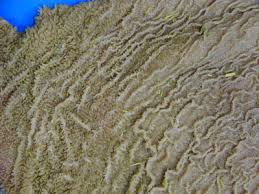 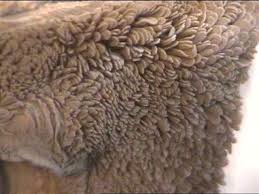 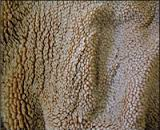 Reticulum
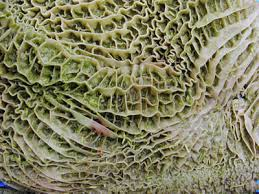 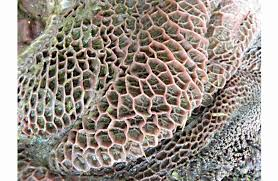 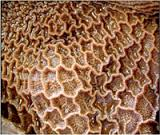 Omasum
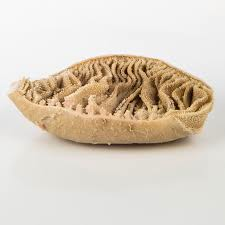 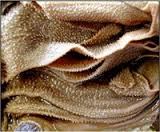 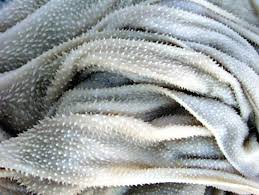 Abomasum
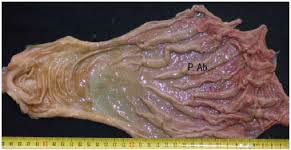 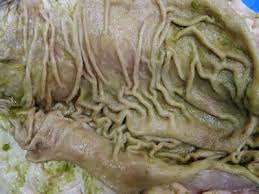 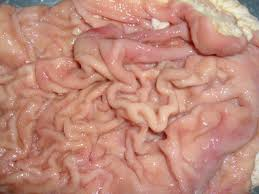 Large intestine
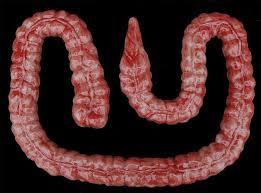 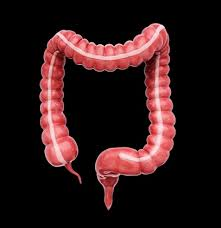 Small intestine
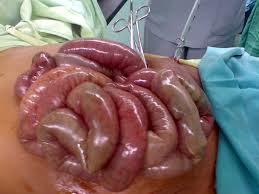 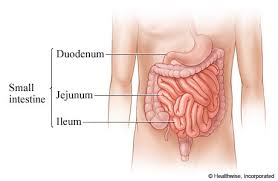 Trachea
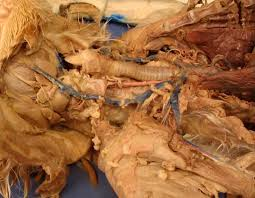 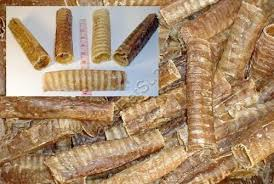 Uterus
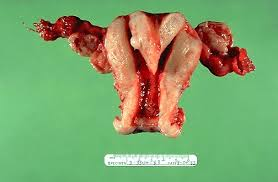 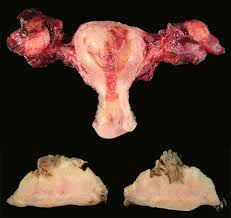 Cervix
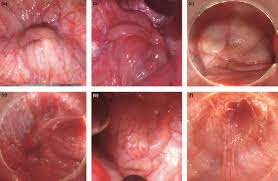 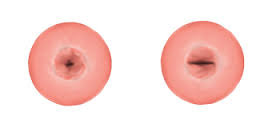 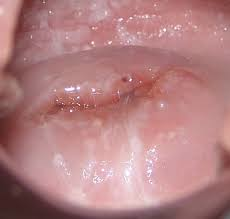 Cecum
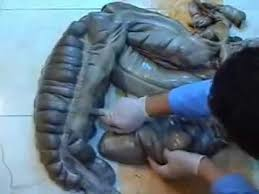 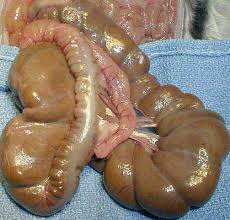 Testicle
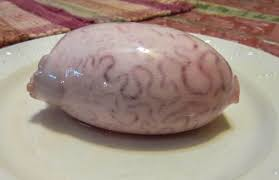 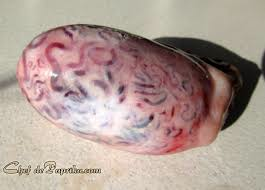 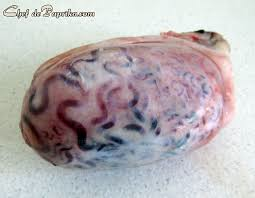 spleen
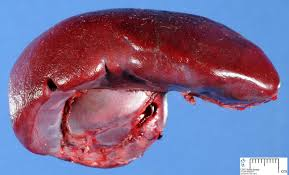 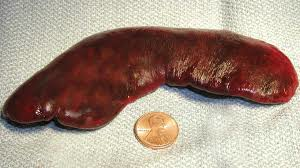 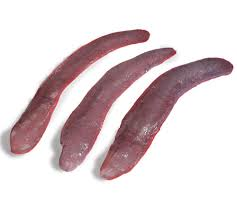 brain
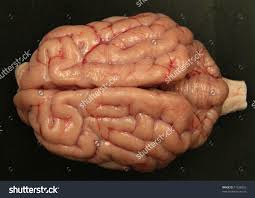 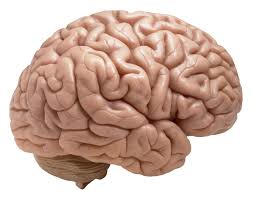 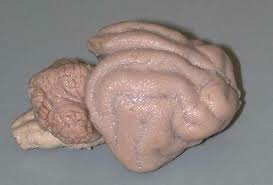 esophagus
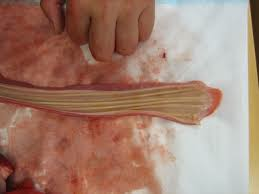 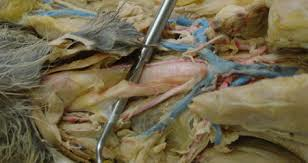 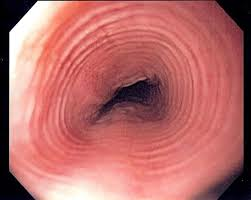